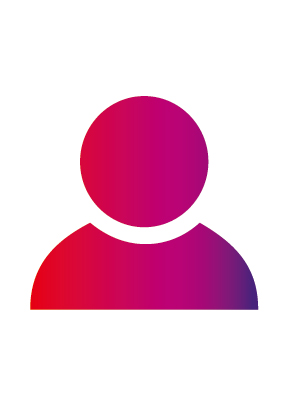 个
人
简
介
姓名/职称
单位